Welcome to our services
New Lebanon  Church of Christ
We are Simply Christians.
Our Emphasis is Spiritual, Not Material or Social.
We are striving to be The Same Church as Described in The New Testament.
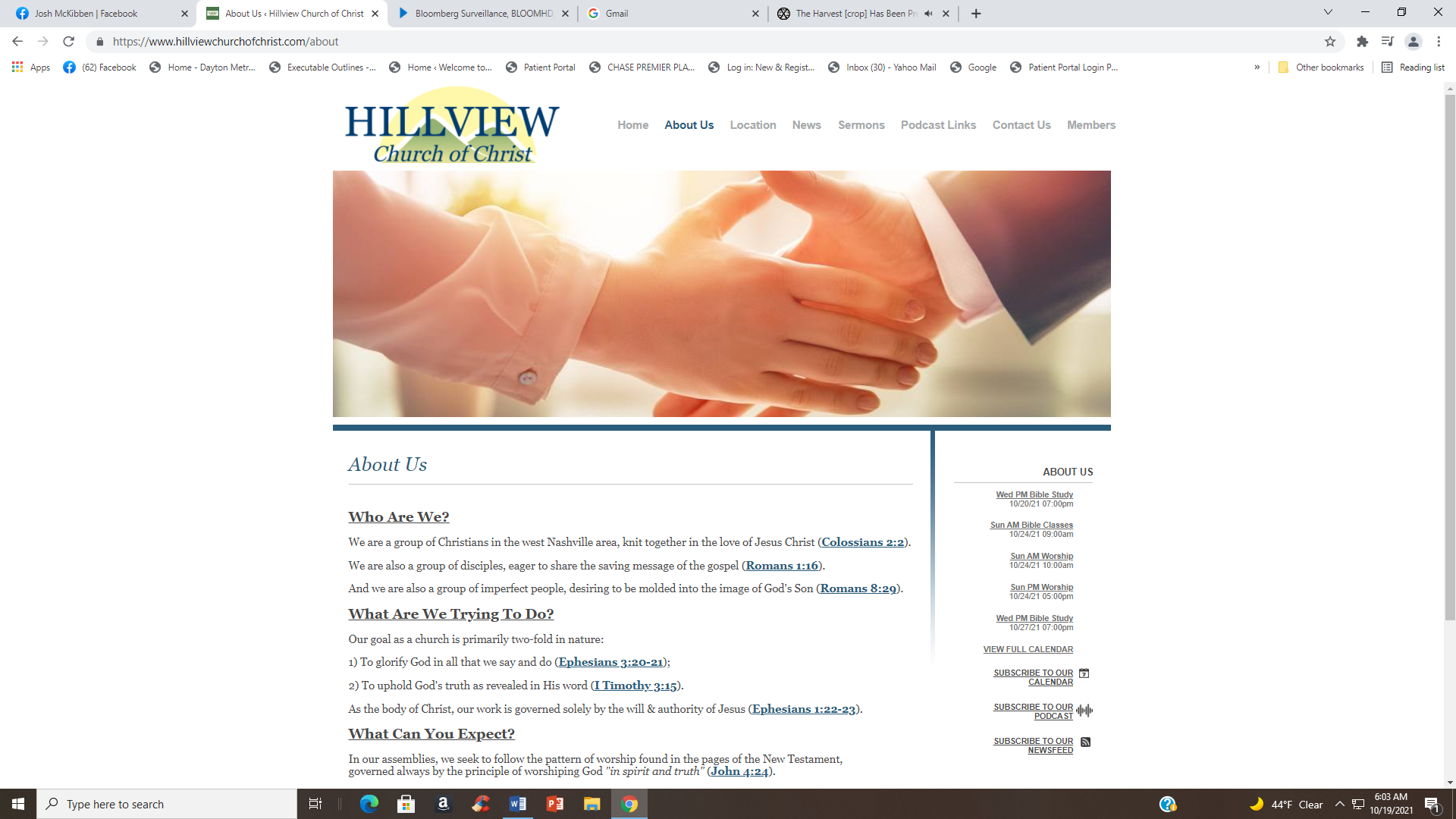 Please Come Back Again
Why 
Should We
 Study The Bible?
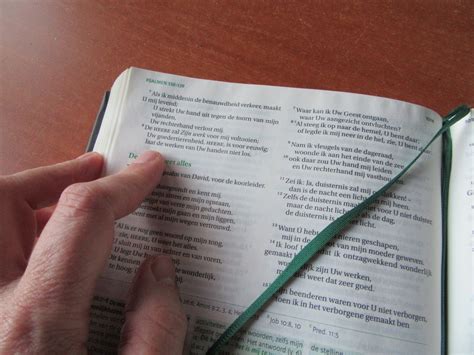 b hastings   newlebanoncoc.com
Why Should We Study The Bible?
To Know God
MANY sermons have been preached and many articles have been written using 2 Tim.2:15 for the text. 

That verse reads: "Study to show thyself approved unto God, a workman that needs not to be ashamed, rightly dividing the word of truth.“

Why should we be diligent, careful students of the word?
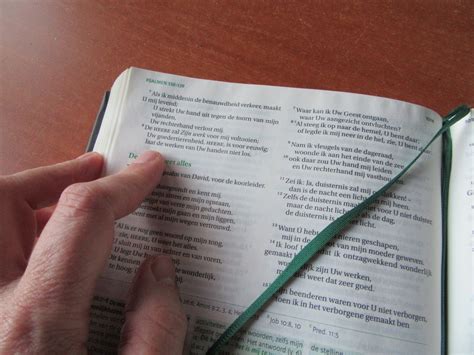 b hastings   newlebanoncoc.com
Why Should We Study The Bible?
To Know God
Those who do not know the Bible  do not know God. God has told us all he wants us to know about himself in the Bible. It is possible to be highly educated, refined, and polished in the modern sense without knowing God.
Some of the most highly educated and gifted people of our generation do not know God. The reason they do not know God is that they have not been students of the book in which              God reveals himself to man.
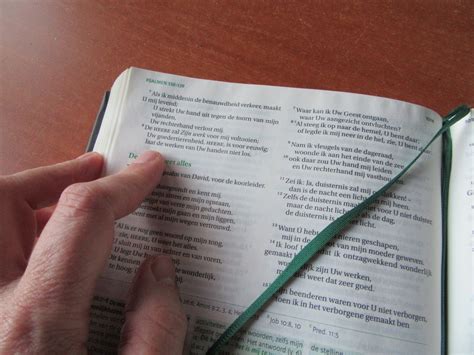 b hastings   newlebanoncoc.com
Why Should We Study The Bible?
To Know God
Paul went to Athens to preach. Those Athenian philosophers spent their time in learning some new thing, and then imparting this knowledge to others. But they did not know God!  They were not Bible students. Because of their lack of knowledge of the true God they were idolaters. 

Paul said to them: "Ye men of Athens, I perceive that in all things ye are too superstitious. For as I passed by, and beheld your devotions, I found an altar with this inscription.                             To THE UNKNOWN GOD. Whom therefore you                ignorantly worship, him declare I unto you."                               (Acts 17:22, 23.)
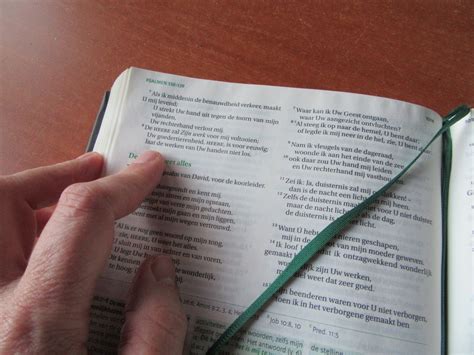 b hastings   newlebanoncoc.com
Why Should We Study The Bible?
To Know God
These fellows knew much, but they did not know God. There are many of our day who know much, but of the important thing—that of knowing God— they are ignorant. And this is willful ignorance, and willful ignorance is the worst kind of ignorance. It is inexcusable.

The world by its own wisdom will never know God. The world by wisdom cannot know God. "For after that in the wisdom of God the world by wisdom knew not God, it pleased God by the foolishness of preaching to save them that believe."                  (1 Cor.1:21.) God gave us the Bible so that we may              know him.
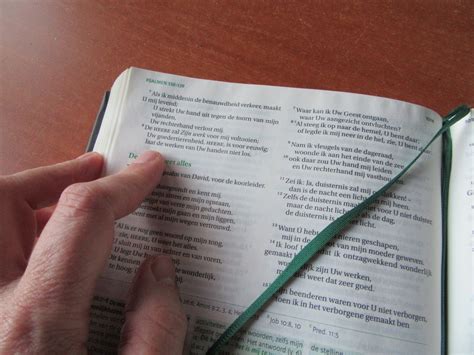 b hastings   newlebanoncoc.com
Why Should We Study The Bible?
To Know God
Of course we have the book of nature. We read: "The heavens declare the glory of God: and the firmament shows his handywork. Day unto day utters speech, and night unto night shows knowledge." (Psalm 19:1,2.)

Give man nature without the Bible,                 and he becomes a worshiper of nature.
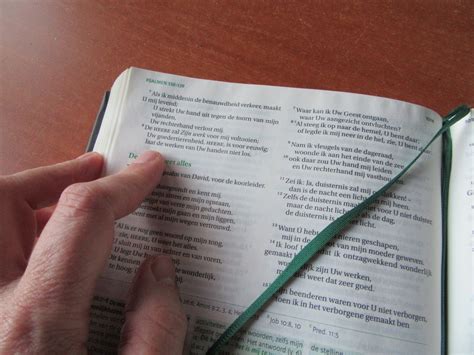 b hastings   newlebanoncoc.com
Why Should We Study The Bible?
2.To Know Jesus
There is no way of knowing Jesus except through the Bible. It testifies of him. Because of their ignorance the Jews put him to death. Their ignorance did not excuse them. "And now, brethren, I wot that through ignorance ye did it, as did also your rulers." (Acts 3:17.) Why were they thus ignorant? They were not sufficiently acquainted with their own Scriptures. "Repent ye therefore, and be converted, that your sins may be blotted out, when the times of refreshing shall come from the                    presence of the Lord." (Acts 3:19.)
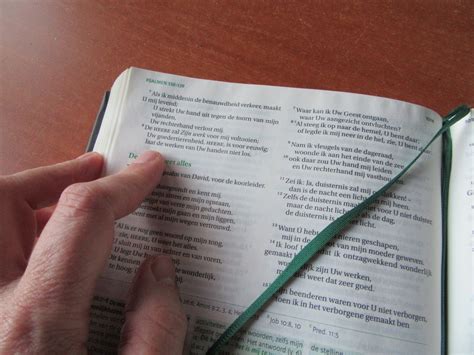 b hastings   newlebanoncoc.com
Why Should We Study The Bible?
2.To Know Jesus
Many today are just as ignorant of the real Jesus as were these ancient Jews; and the cause of their ignorance is the same, and    the remedy for their sins is the same. 

They will have to be converted, or turned to the Lord; and the power to bring about this conversion inheres in the word.
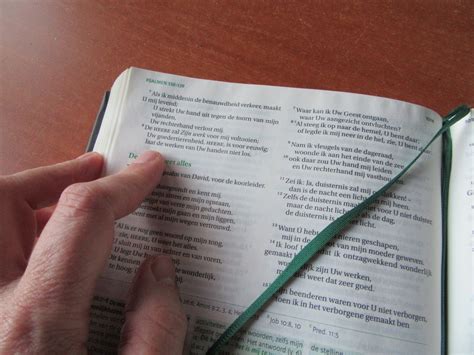 b hastings   newlebanoncoc.com
Why Should We Study The Bible?
3. To Know The Plan Of salvation
Not one of us would know how to save ourselves if it were not for the Bible. Our feelings are very deceptive. We cannot know by our feelings whether we are right or not. 
"O Lord, I know that the way of man is not in himself: it is not in man that walketh to direct his steps." (Jer. 10:23.)
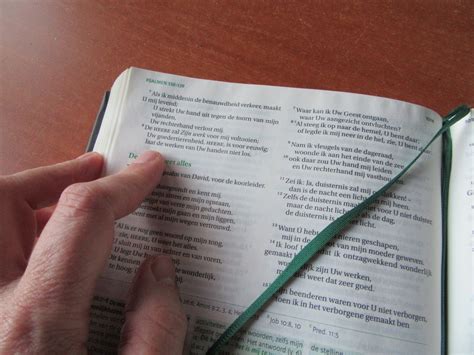 b hastings   newlebanoncoc.com
Why Should We Study The Bible?
3. To Know The Plan Of salvation
We cannot afford to risk the salvation of our souls upon the word of any man or any set of men. They may be false teachers and blind guides. And if we follow these "leaders," we shall fall into the ditch. Jesus said: "Let them alone: they be blind leaders of the blind. And if the blind lead the blind, both shall fall into the ditch." (Matt. 15:14.) And what an awful fall that will be! And there is just one way that we can know that we are not blind and following blind leaders. We must                  study for ourselves. We must know what the                Lord has spoken.
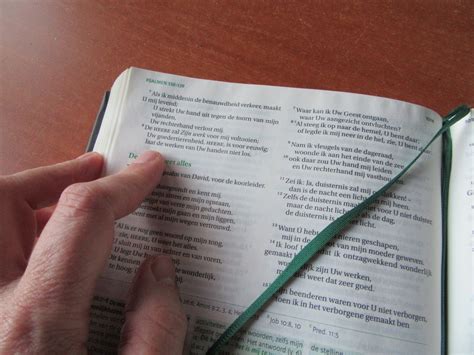 b hastings   newlebanoncoc.com
Why Should We Study The Bible?
4. Because Of Its Good Fruit
We ought to study the Bible because of the fruit that it bears. The things of civilization that are worth while are the products of the Bible. These good things are brought about by the word of God. The sins and bad things of the world are here because folks are not willing to be guided by the Bible. 
We ought to count our many blessings, naming them one by one, and then get down on our knees and thank God for giving us a book that will bring about               such blessings in our lives.
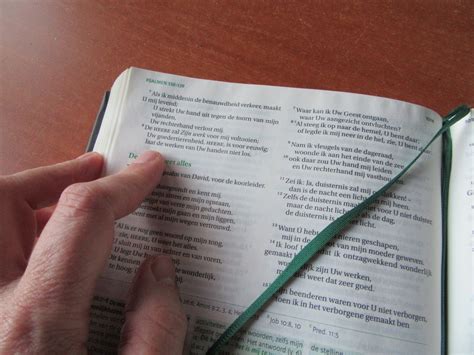 b hastings   newlebanoncoc.com
Why Should We Study The Bible?
5. It Is Living and eternal
Men write many good books, but they pass away. Not so many even survive the generation that produced them. Their readers become fewer and fewer. God gave us a book that will never pass away. "Heaven and earth shall pass away, but my words shall not pass away." (Matt. 24:35.) "But the word of the Lord endures for ever." (1 Pet. 1:25.)
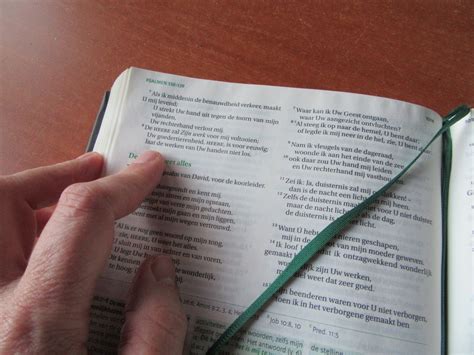 b hastings   newlebanoncoc.com
Why Should We Study The Bible?
5. It Is Living and eternal
When this old world is wrapped in flames, the Bible will survive. All other things are passing away. Death and decay are written upon everything. Death is on our track. It will soon catch up with us. The word of God will not die. "For the word of God is quick, and powerful, and sharper than any twoedged sword, piercing even to the dividing asunder of soul and spirit, and of the joints and marrow, and is a discerner of the thoughts and intents of the heart." (Heb. 4:12.) A book that will endure forever certainly should demand our most careful study.
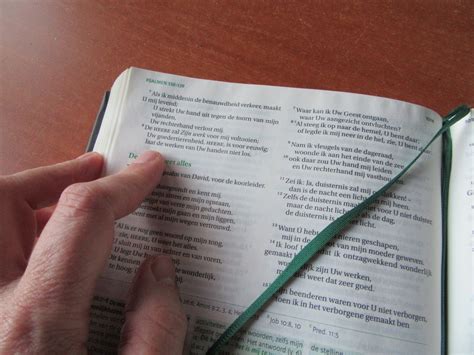 b hastings   newlebanoncoc.com
Why Should We Study The Bible?
6. The Source Of Spiritual Light
All spiritual light is from the Bible. "Thy word is a lamp unto my feet, and a light unto my path."(Psalm 119:105) 
"Through thy precepts I get understanding: therefore I hate every false way." (Verse 104.) 
"The entrance of thy words giveth light; it giveth understanding unto the simple.’       (Verse 130.)
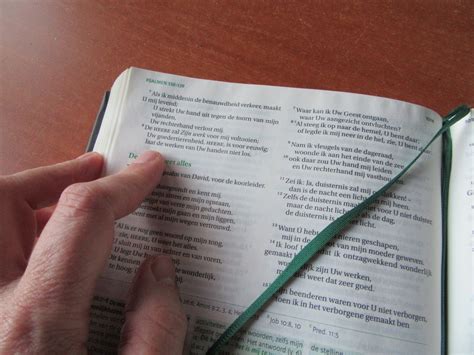 b hastings   newlebanoncoc.com
Why Should We Study The Bible?
7. The Basis of Faith
Our faith comes by hearing the word. Without hearing the word we can have no faith. "So then faith cometh by hearing, and hearing by the word of God." (Rom. 10:17.)
That is why the Christian will not do things that he cannot read about in the Bible. He would have no faith in them. Peter stood up in Jerusalem before many and said: "Men and brethren, ye know how that a good while ago God made choice among us, that the Gentiles by my mouth should hear the word of the gospel, and believe.'" (Acts 15:7.) 
We hear and we believe. In the absence of hearing                     we cannot believe.
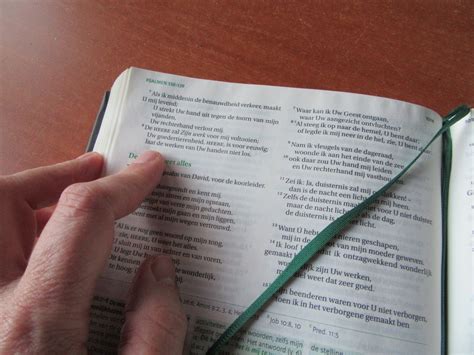 b hastings   newlebanoncoc.com
Why Should We Study The Bible?
8. Foundation of Hope
"For we are saved by hope: but hope that is seen is not hope: for what a man sees, why does he yet hope for? But if we hope for that we see not, then do we with patience wait for it." (Rom. 8:24, 25.) 
"Which hope we have at, an anchor of the soul, both sure and steadfast, and which enters into that within the veil."              (Heb. 6:19.)
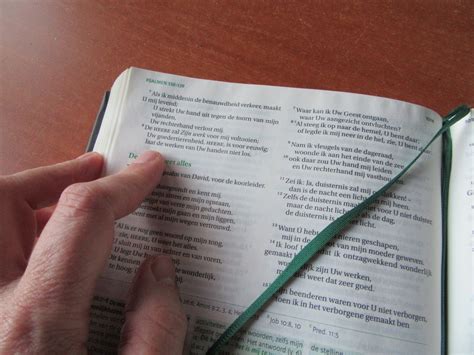 b hastings   newlebanoncoc.com
Why Should We Study The Bible?
9. We Will Be Judged By It
And we shall stand in the judgment and be judged by the things written in the Bible. What a fearful thought! 
There is just one way to be ready for the judgment, and that is to study the Bible, learn God's will concerning us. 
And then while we are in the body do the things that God wants us to do.
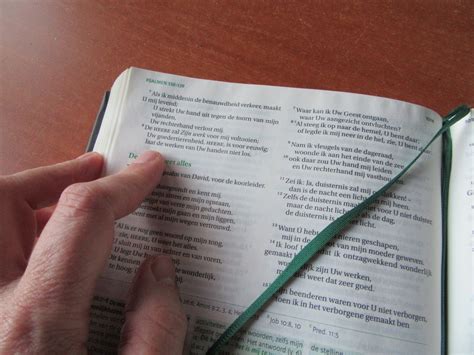 b hastings   newlebanoncoc.com
Why Should We Study The Bible?
To Know God
 To Know Jesus
To Know The Plan Of salvation
Because Of Its Good Fruit
It Is Living and eternal
The Source Of Spiritual Light
The Basis of Faith
Foundation of Hope
We Will Be Judged By It
b hastings   newlebanoncoc.com
Are You A New Testament Christian?
Hear the Gospel (Rom.10:14).
Believe the Gospel (Heb. 11:6).
Repent of Sins (Acts 3:19).
Confess Christ (Rom.10:9).
Be Baptized Into Christ (1 Cor.12:13).
1 Timothy 4:16
“Take heed unto thyself, and unto the doctrine; continue in them: for in doing this thou shalt both save thyself, and them that hear thee.”